Overview of The Earth System
ATS 150Spring 2014Lecture 2
The Earth System
The Earth’s climate results from the interaction of many properties and processes
Solar radiation and orbital geometry
The size, gravitational force, and rotation rate of the planet
The composition, structure, and internal dynamics of the planet
The geography of continents, glaciers, mountain ranges, and oceans
Ocean properties and circulation
Atmospheric constituents, their chemical interactions, circulation, and the hydrologic cycle
The living ecosystems that inhabit the planet, and the biogeochemical transformations they conduct
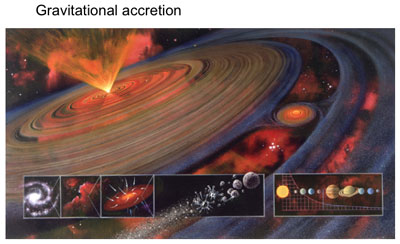 Origins
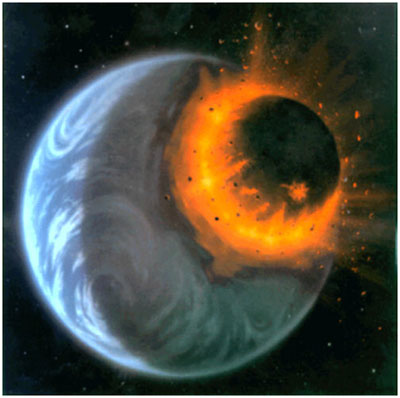 Earth formed by gravitational accretion ~ 4.7 billion years ago 
Solar “constant” was ~ 30% less than today
Impact heating kept surface hot and sterile
Giant collision separated the Moon and helped differentiate chemical layers
Cross-Section of Our Dynamic Planet!
you are here
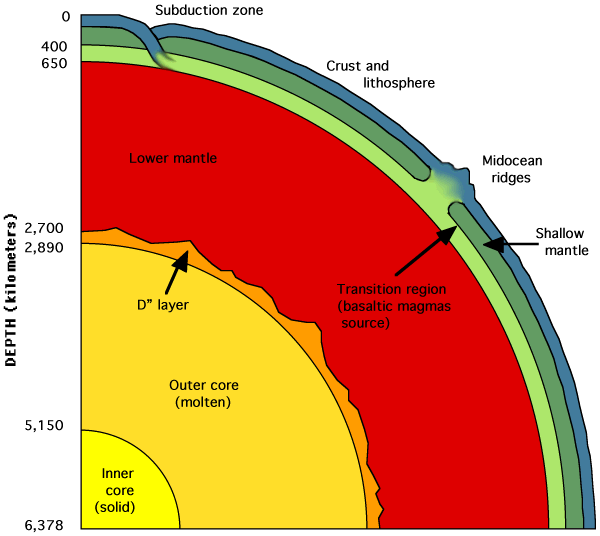 Plate Tectonics and Climate
Continental plates are lighter (buoyant) and rise in collisions, whereas oceanic plates subduct
Continents can “bunch up” due to collisions, forming supercontinents (“Pangea,” “Gondwana”)
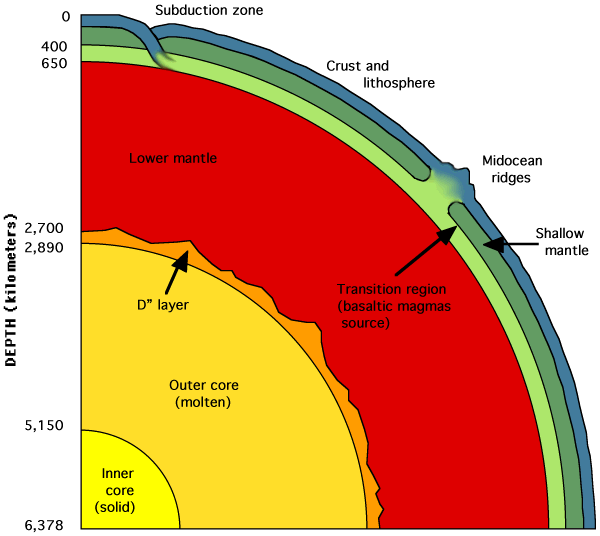 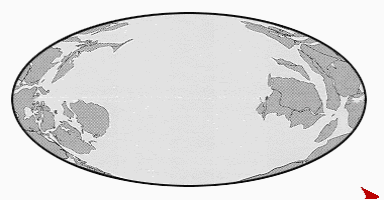 Rearrangement of ocean basins dramatically changes poleward heat transport
Energy Reservoirs
The oceans are about 4000 m deep
The top 10 m equal the mass of the atmosphere
The top 3 m equal the heat capacity of the atmosphere!
Atmosphere
Ocean
The state of the oceans determines the climateon time scales of thousands to millions of years!
Vertical Structure of the Oceans
sfc
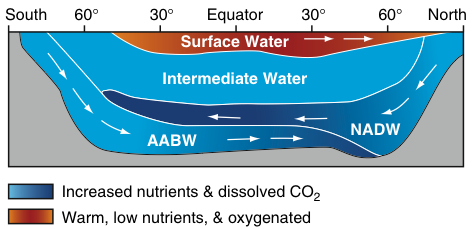 4 km
Warm buoyant “raft” floats at surface
Cold deep water is only “formed” at high latitudes
Very stable, hard to mix, takes ~ 1000 years!
Icy cold, inky black, most of the ocean doesn’t know we’re here yet!
Sea-Surface Temperatures
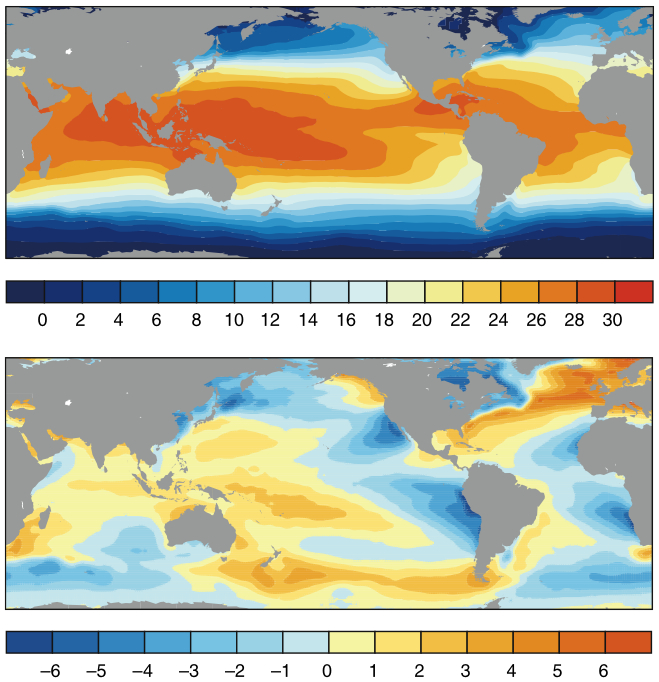 Degrees Celsius
-32ºF
86ºF
W. Pacific “Warm Pool”
Effects of Western vs Eastern boundary currents!
Ocean Currents
midlatitude “gyres”
W-E flow in tropics
circumpolar current
How are these known?    Effects on poleward energy transport?
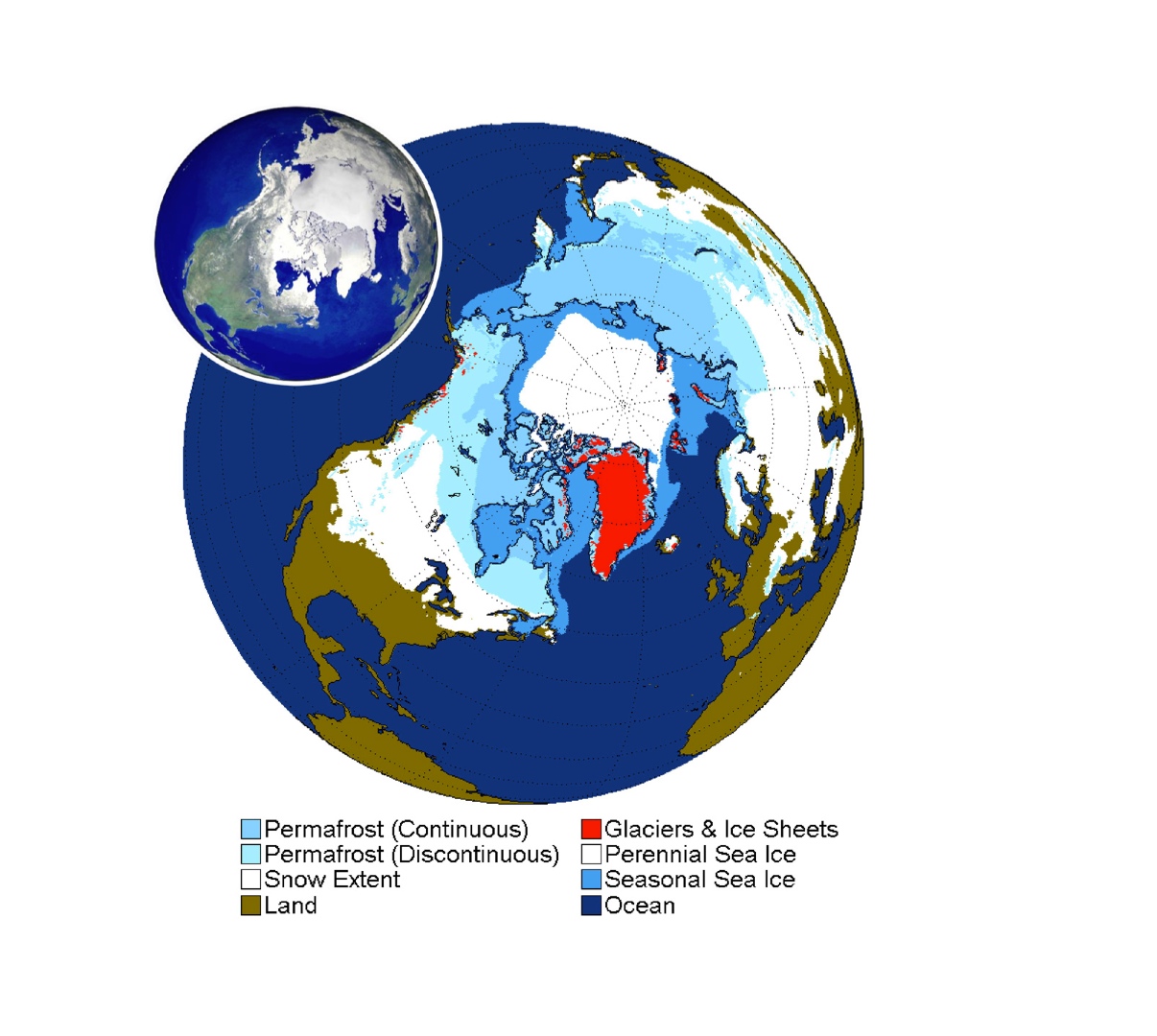 Ice and Snow
Land and Sea Ice
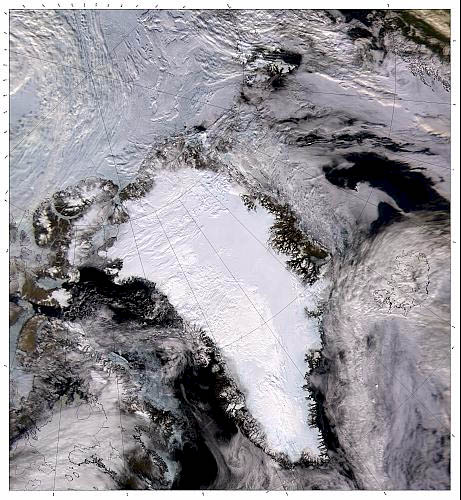 Greenland is covered with ice to depths of several kilometers
Permanent ice cover further north overlies an isolated ocean basin
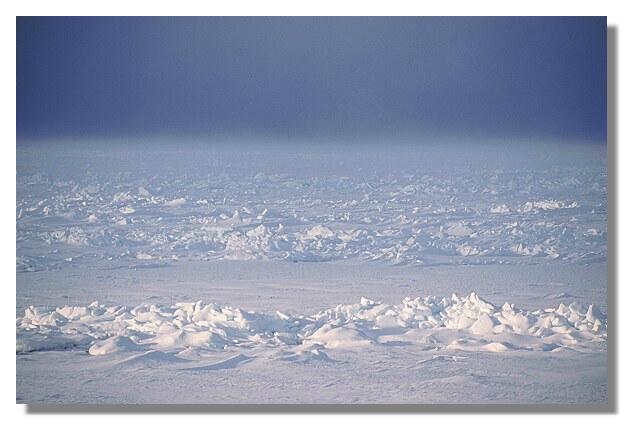 Sea Ice
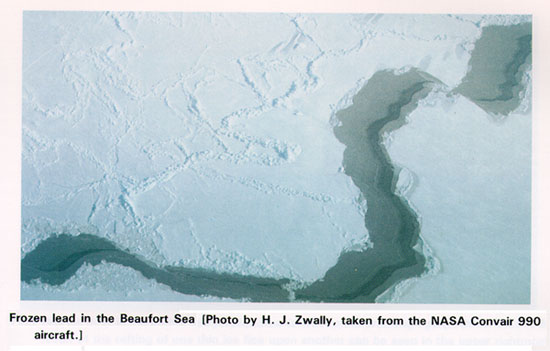 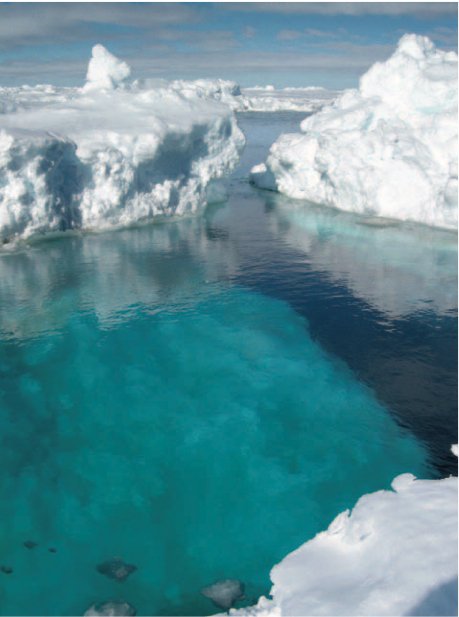 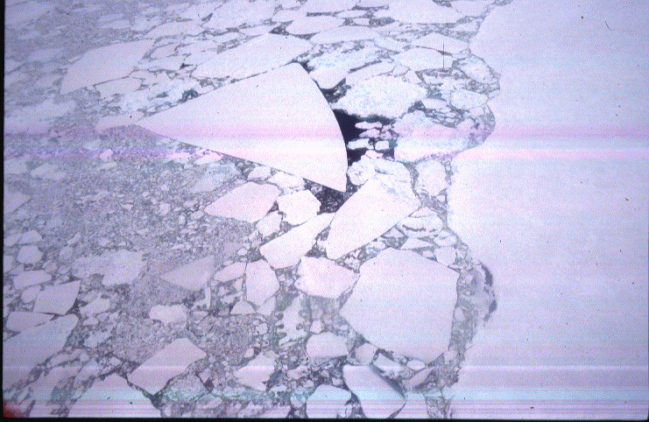 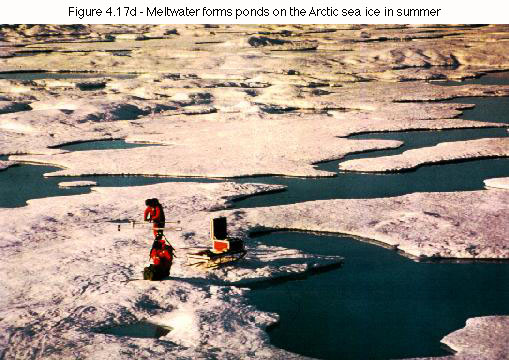 The Earth’s Hydrologic Cycle
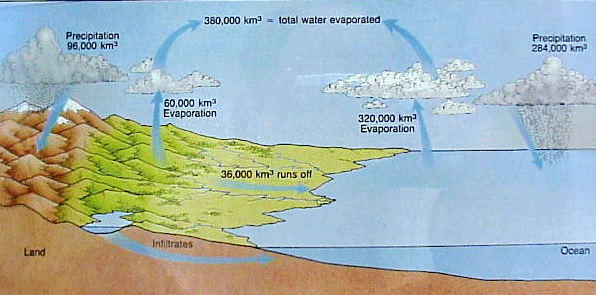 Clouds of Many Kinds
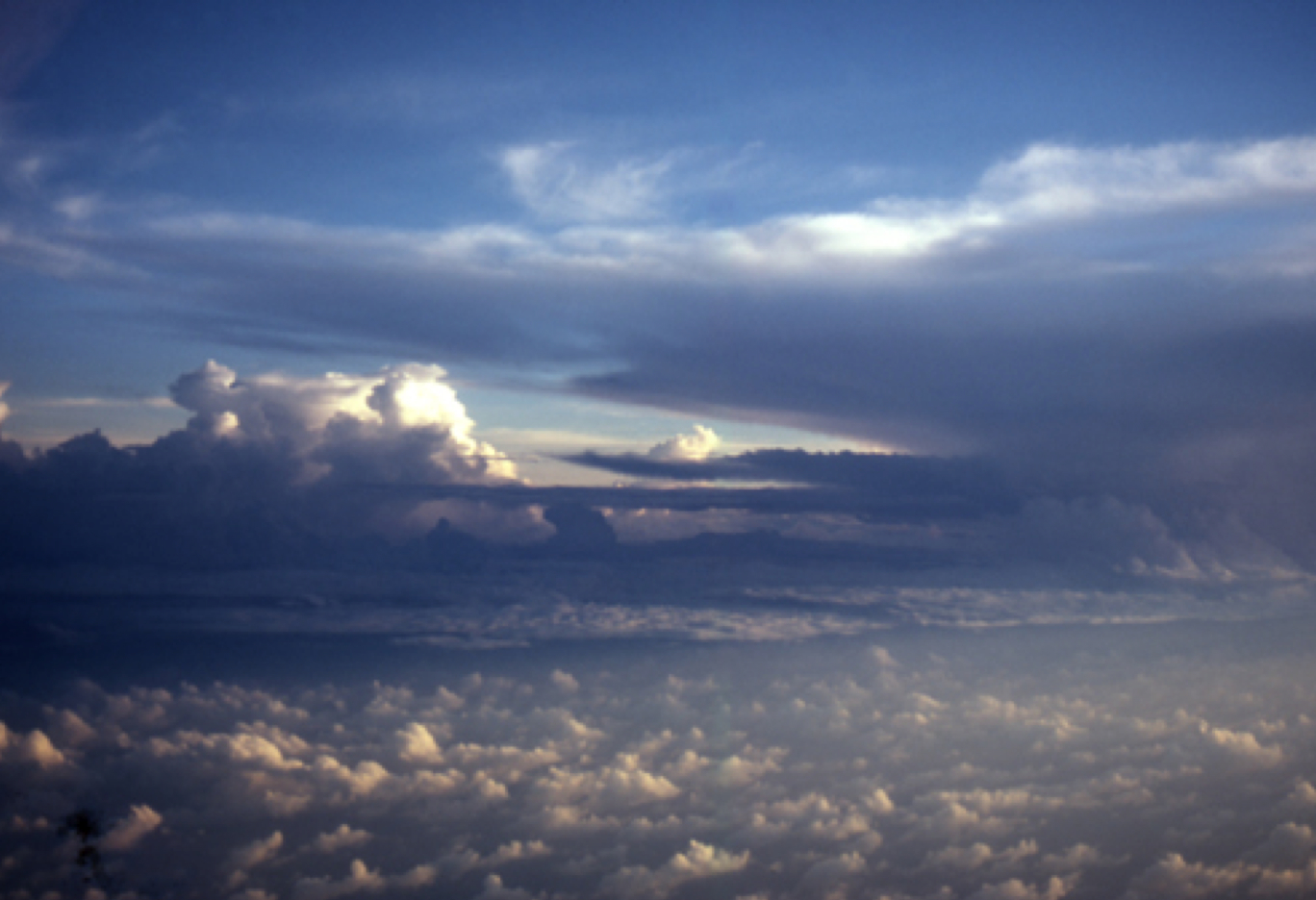 Earth's Energy Balance
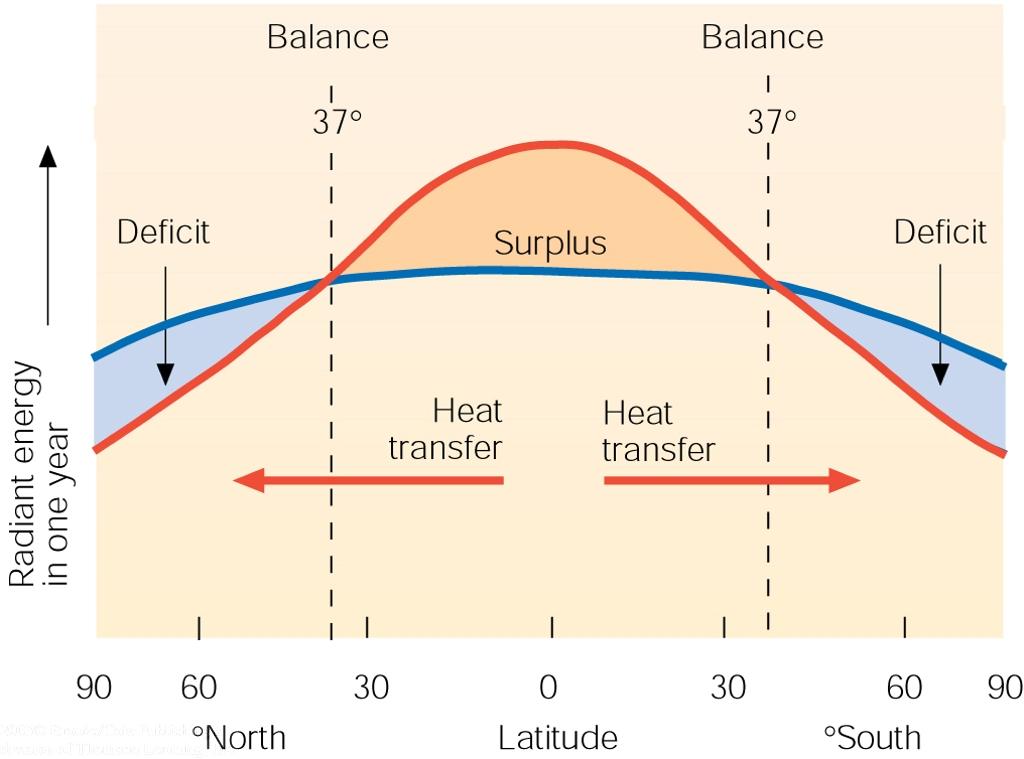 Must be balanced by horizontal transport of energy by atmosphere and oceans!
The Job of the Atmosphereis to let the energy out!
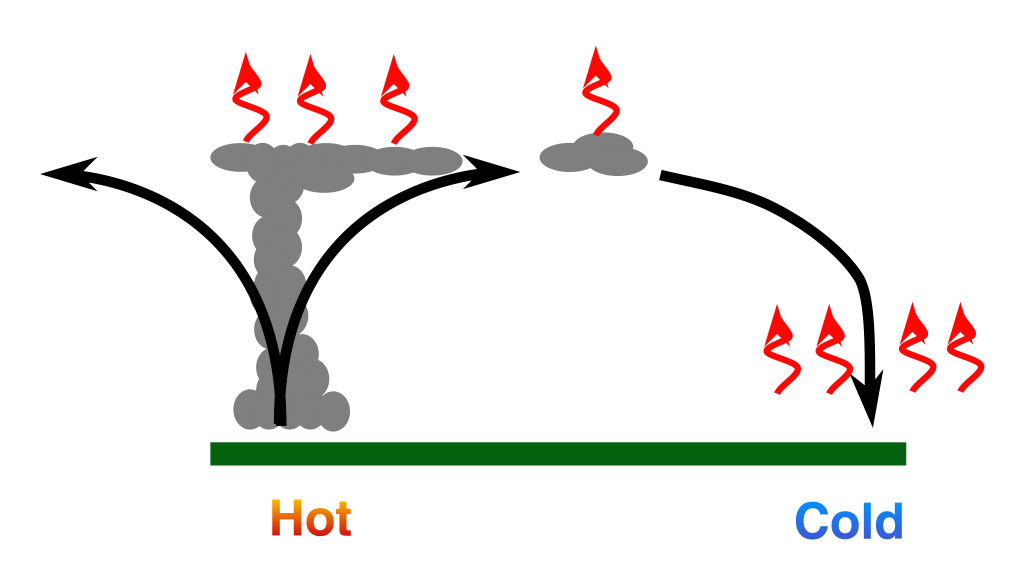 “Piles up” in tropics
“Escapes” near poles and aloft
The movement of the air (and oceans) allows energy to be 
transported to its “escape zones!”
If the Earth Didn’t Spin …
Warm air rises (tropics)
Cold air sinks (poles)
Energy transported from equator toward poles
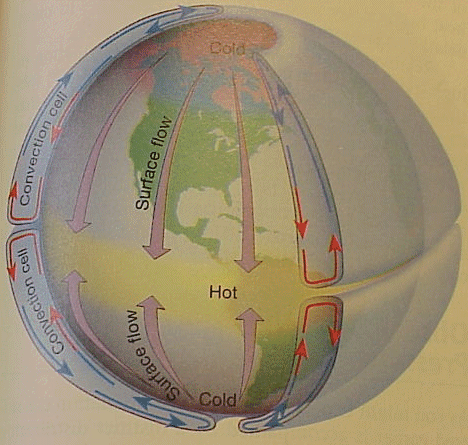 [Speaker Notes: What’s another name for energy transport?  Wind
What is missing from here?  Something very important for all planets…  We can’t feel it, but we can see the effect.
Imagine for a second there were no gravity in this room, and I jumped towards the wall.  What would stop me?  The wall.  Friction would slow me down.  In this case I use mechanical work to start moving.  In the case of the atmoshere, we have energy differences caused by differential heating, so I would move from high heat (tropics) to low heat (poles).  No force moving me.  Just deflected.]
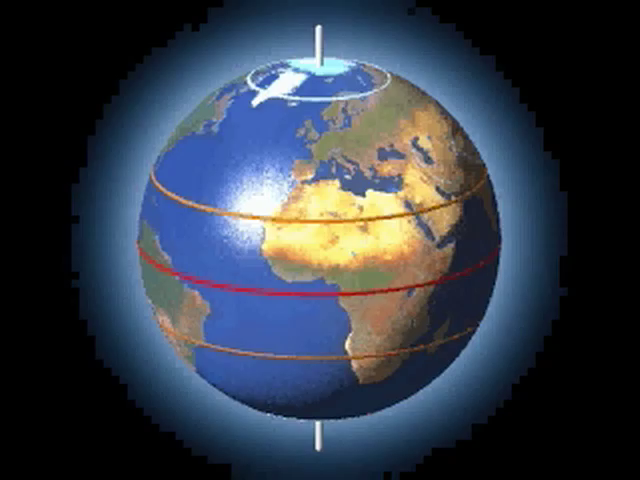 Jet Streams
2 Jet Streams
Midlatitude Jet gives us storms
Subtropical Jet weaker, higher up
[Speaker Notes: Roation produces trade winds]
Atmospheric Circulationin a nutshell
Hot air rises (rains a lot) in the tropics
Air cools and sinks in the subtropics (deserts)
Poleward-flow is deflected by the Coriolis force into westerly jet streams in the temperate zone
Jet streams are unstable to small perturbations, leading to huge eddies (storms and fronts) that finish the job
Climates of the World
Deep Tropics: hot and wet, with little seasonal variation
Seasonal tropics: hot, with “summer” rain and “winter” dry (monsoon)
Subtropics: dry and sunny, deserts and savannas, often with a well-defined rainy season (summer or winter)
Midlatitude temperate zone: warm summers, cold winters, moisture varies by location but often comes in episodes throughout the year
Polar regions: very cold, generally very dry, dark all winter!
Weather vs Climate
Weather:the state of the atmosphere at a place and time as regards heat, cloudiness, dryness, sunshine, wind, rain, etc.
Climate:the weather conditions prevailing in an area in general or over a long period of time
Climate and Vegetation
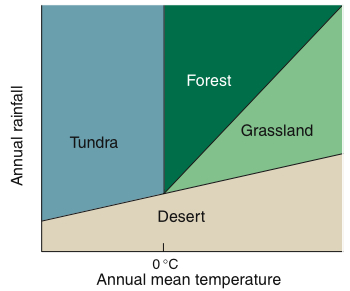 Land Vegetation
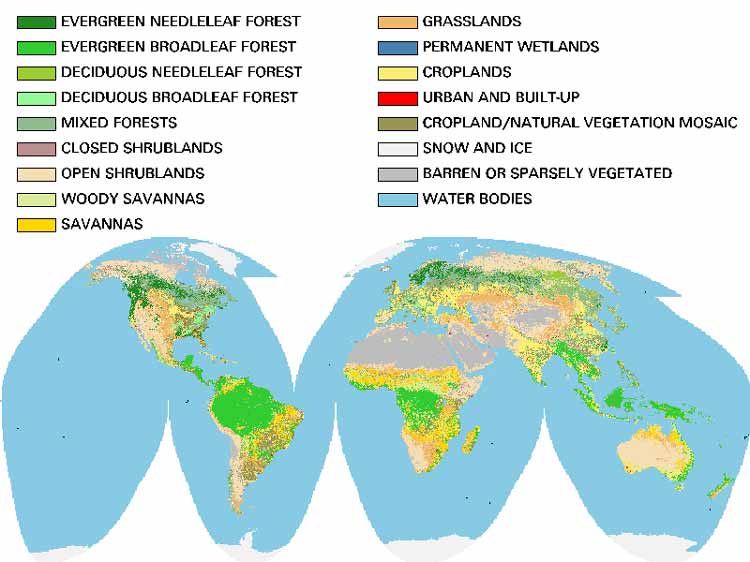 [Speaker Notes: Energy transport determines land vegetation]
Tropics and Subtropics
Rainfall and its seasonal distribution determine the distribution of plant types
Savannas and grasslands are adapted to seasonal and longer dry periods
Landscape patterns strongly influence radiation budgets and climate
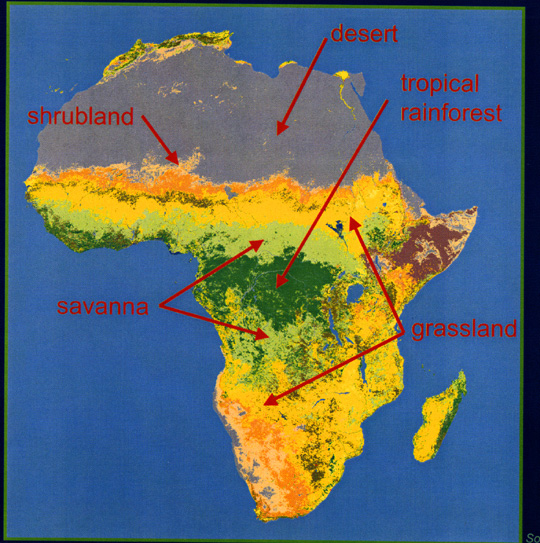 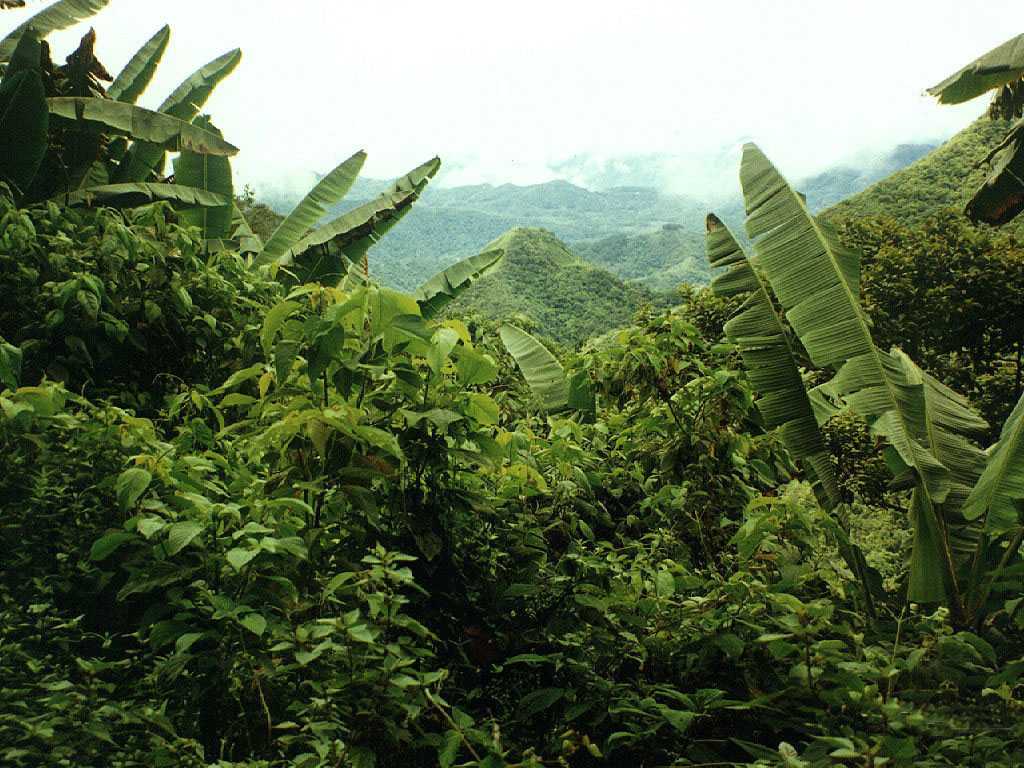 Tropical Forest
Located in equatorial zone of mean rising motion and heavy precipitation during much of the year
Dark color (“albedo”), very strong energy absorption
Broadleaf evergreen trees with extensive understory, as many as 300 tree species per km2
The most productive ecosystems on Earth
Some are very deeply rooted (> 10 m) and can withstand periods of severe drought
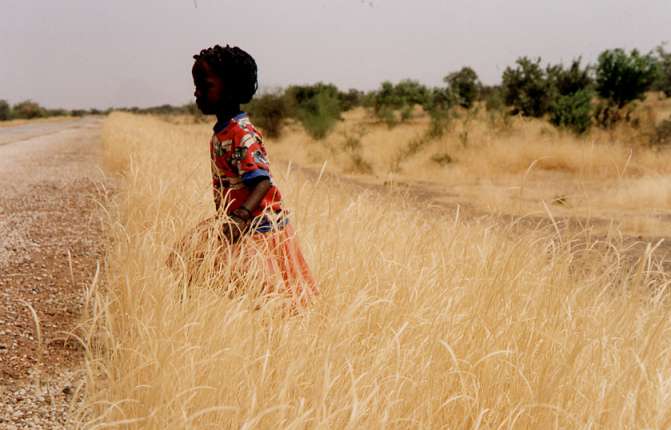 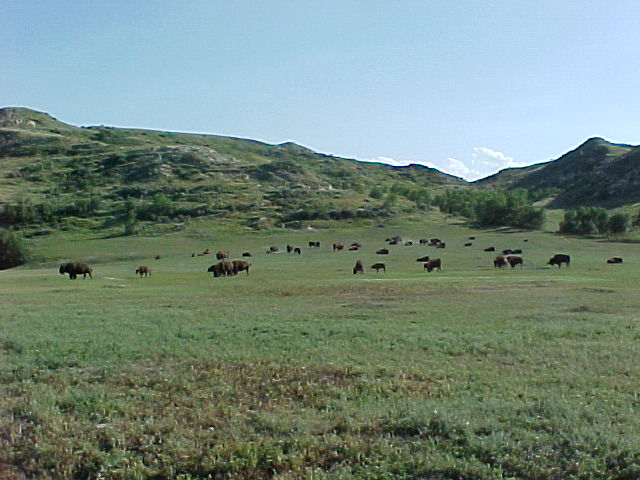 Grasslands and Savannas
Subtropical sinking air
As much as 85% of biomass is belowground
Highly adapted to drought, fire, and grazing
Very productive in rare wet periods
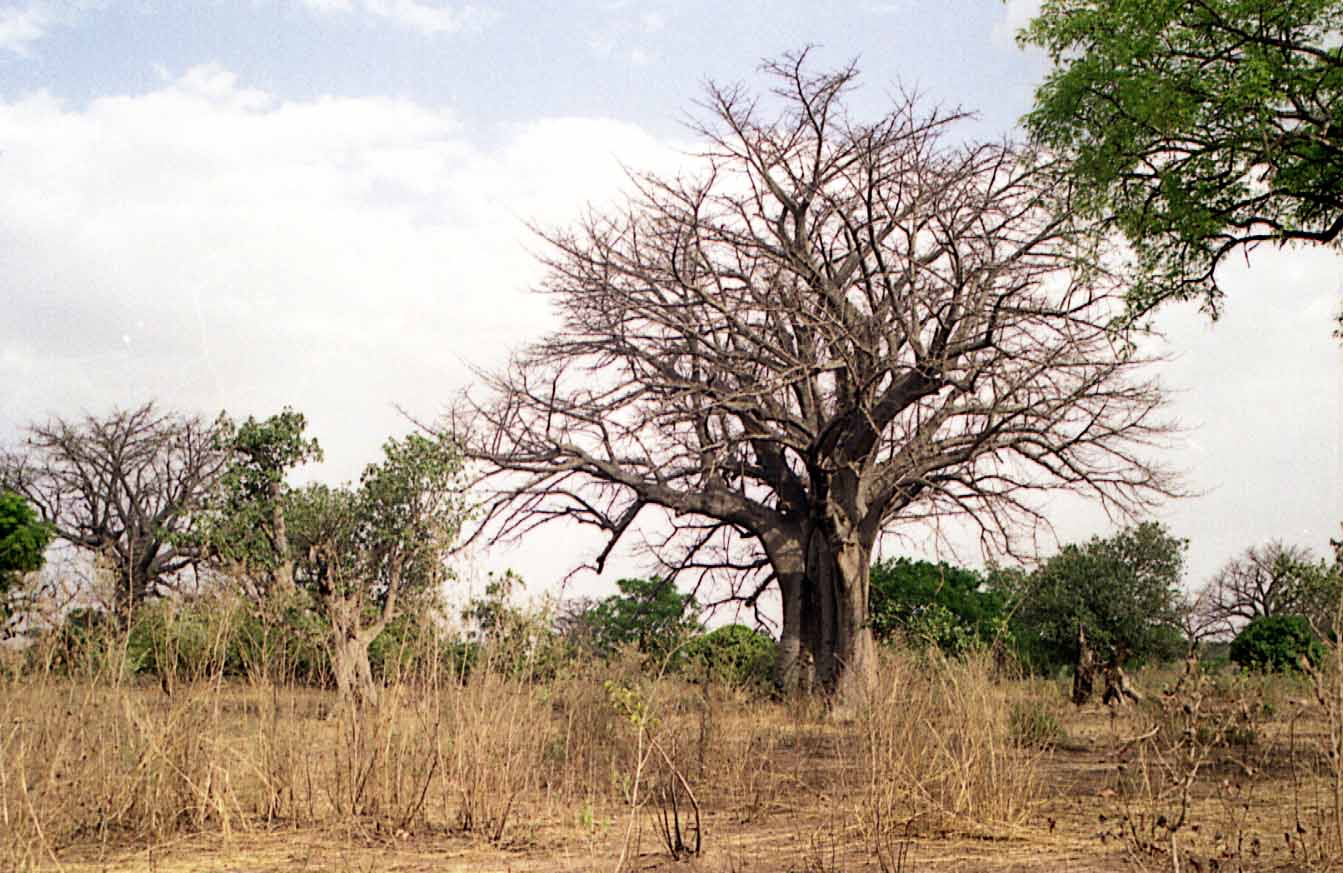 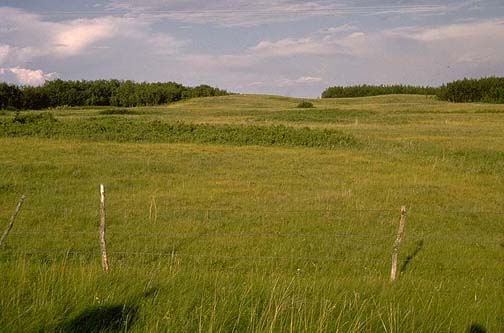 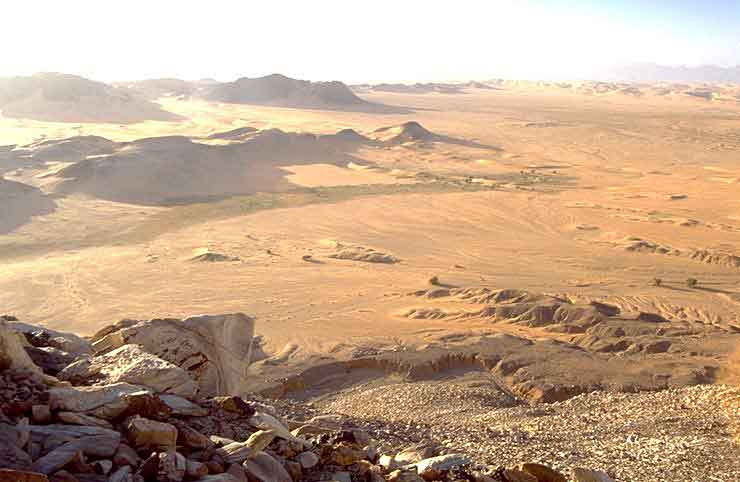 Deserts
Little or no rainfall
Little or no vegetation
Very bright (high albedo)
Negative energy balance
Sinking air
Temperate and Boreal Zones
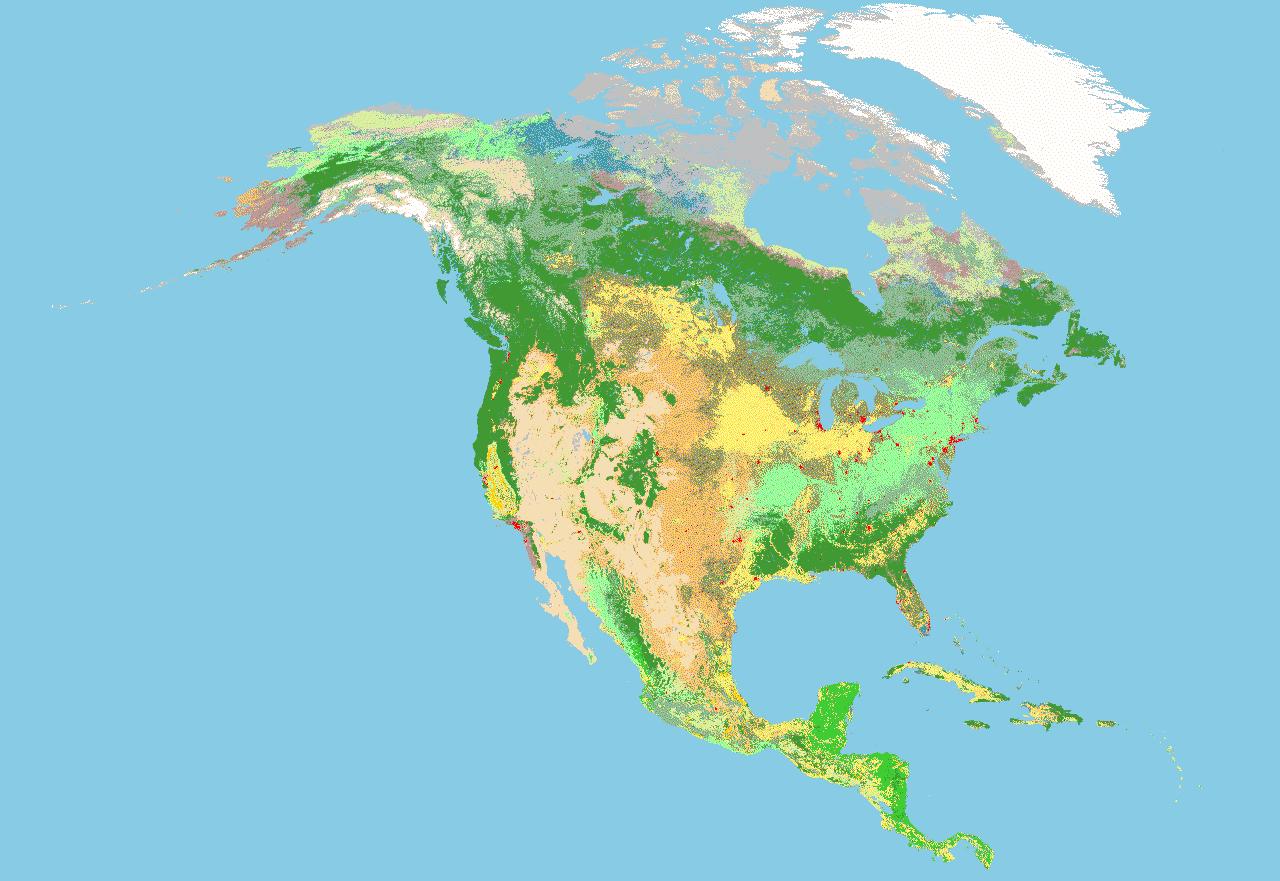 tundra
bare ground
ice
Latitude and continentalityare both very important
Moisture, growing season, and human land use also play roles
evergreen
needleleaf
forest
crops
broadleaf
deciduous
forest
grasslands
desert
broadleaf
evergreen
forest
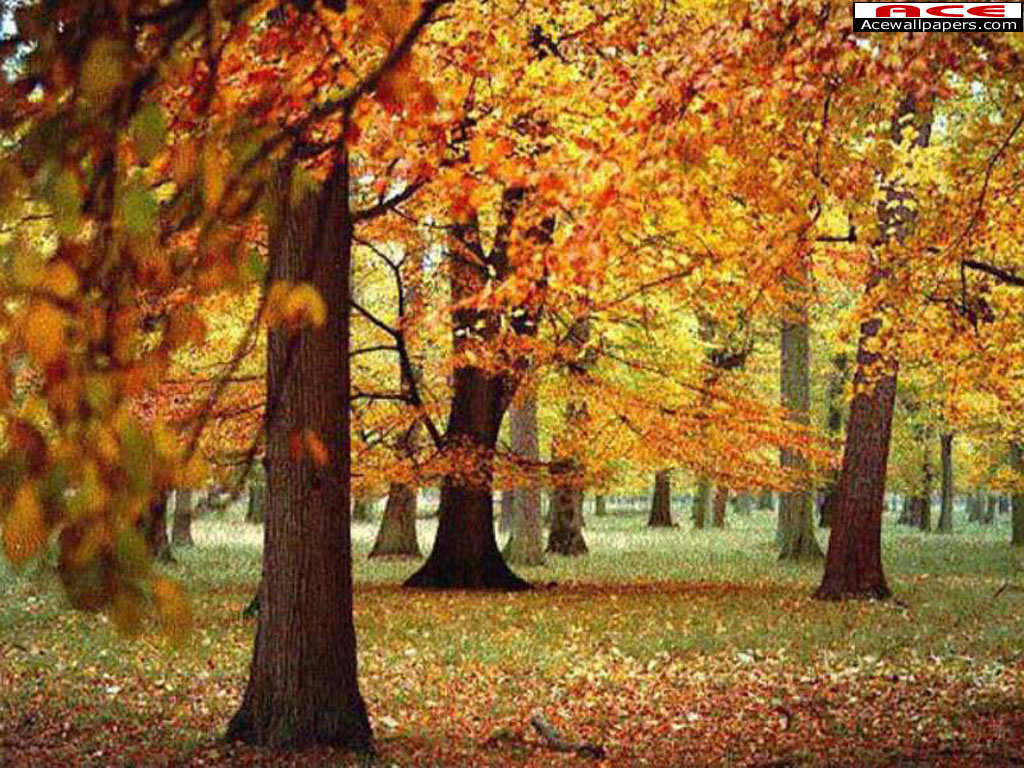 Broadleaf Deciduous Forest
Very productive forests located in midlatitudes
Abundant precipitation, but growing season limited by long cold winters
Leaf-area equals that of tropical forests during growing season
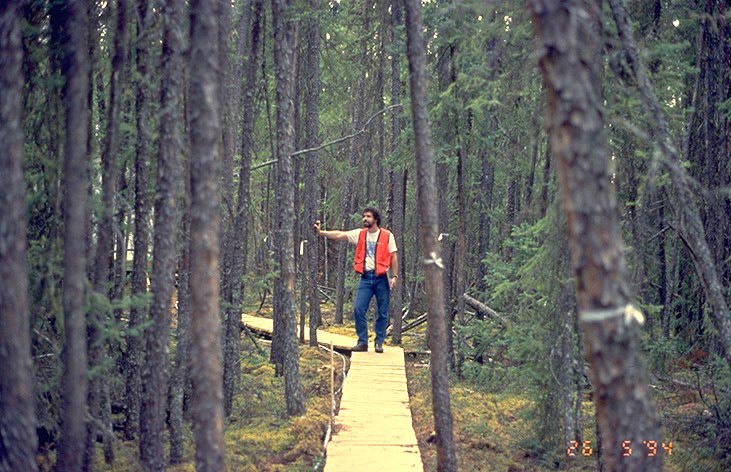 Boreal Forest
Mostly evergreen, needleleaf trees with little understory
Short growing season, susceptible to drought and fire
Low evaporative demand, so surface may be wet (bogs and fens)
Very low albedo
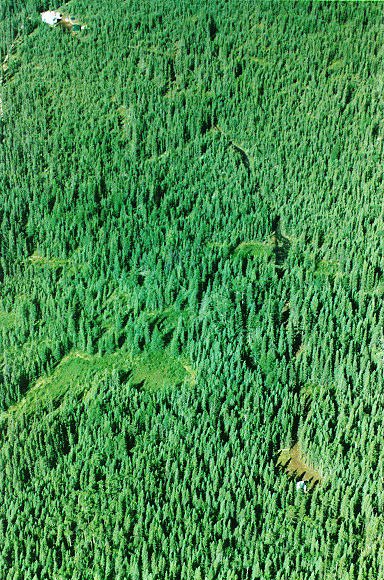 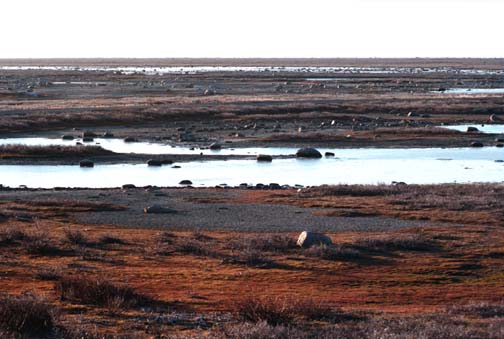 Tundra
High latitudes: cold dry climates, but very little evaporative demand, so surface may be very wet
Underlain by permafrost in many places
Low-growing, non-woody plants 
Very short growing season
Supports migratory mammals